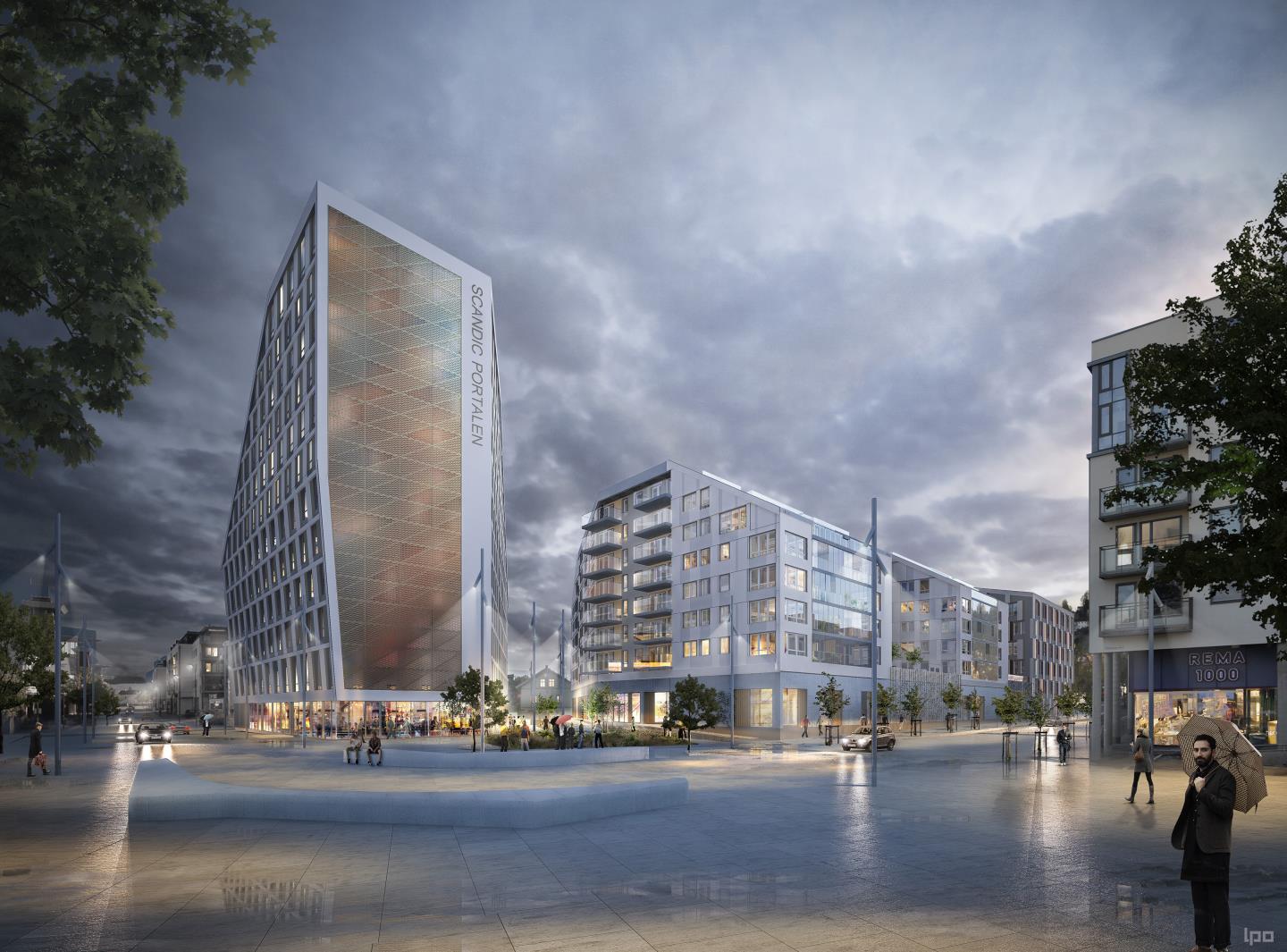 Myloc logistikksystem
Portalen
SVERRE fLEM
1
24.04.2017
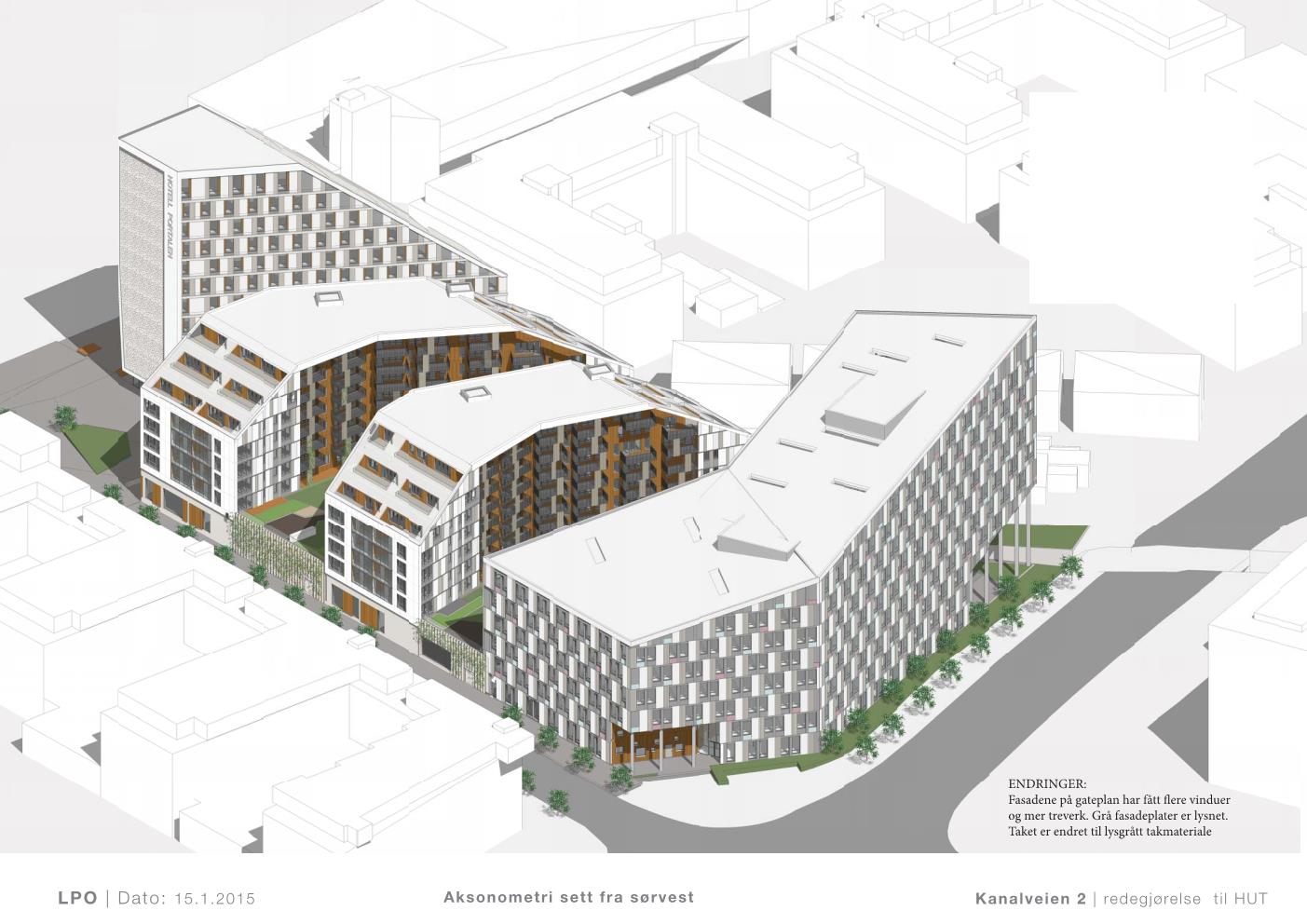 Portalen
2
24.04.2017
Utfordringer
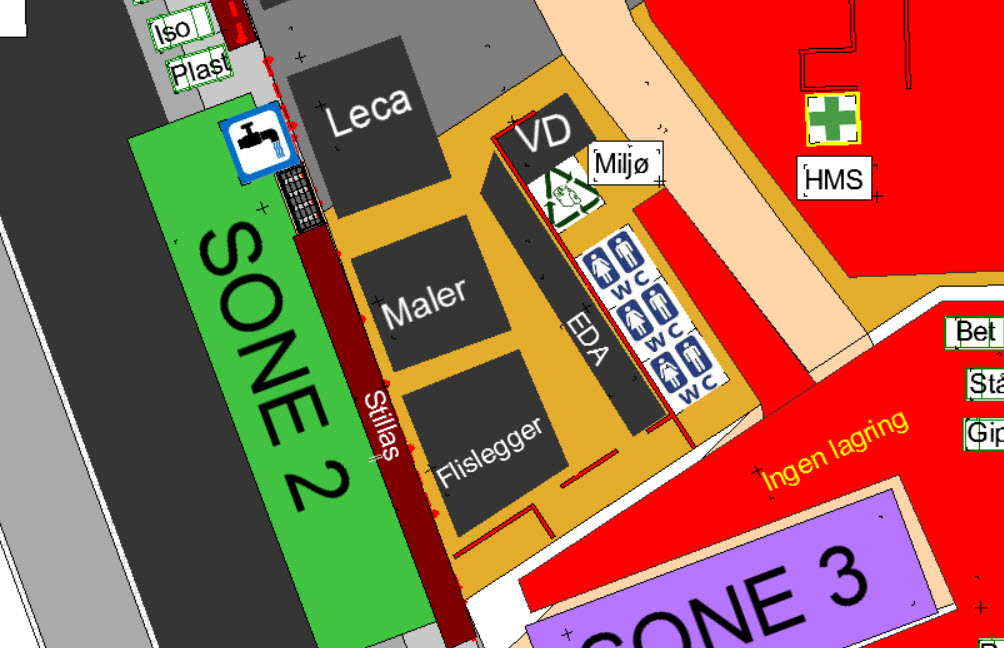 Lite lagringsplass
Trafikkert område
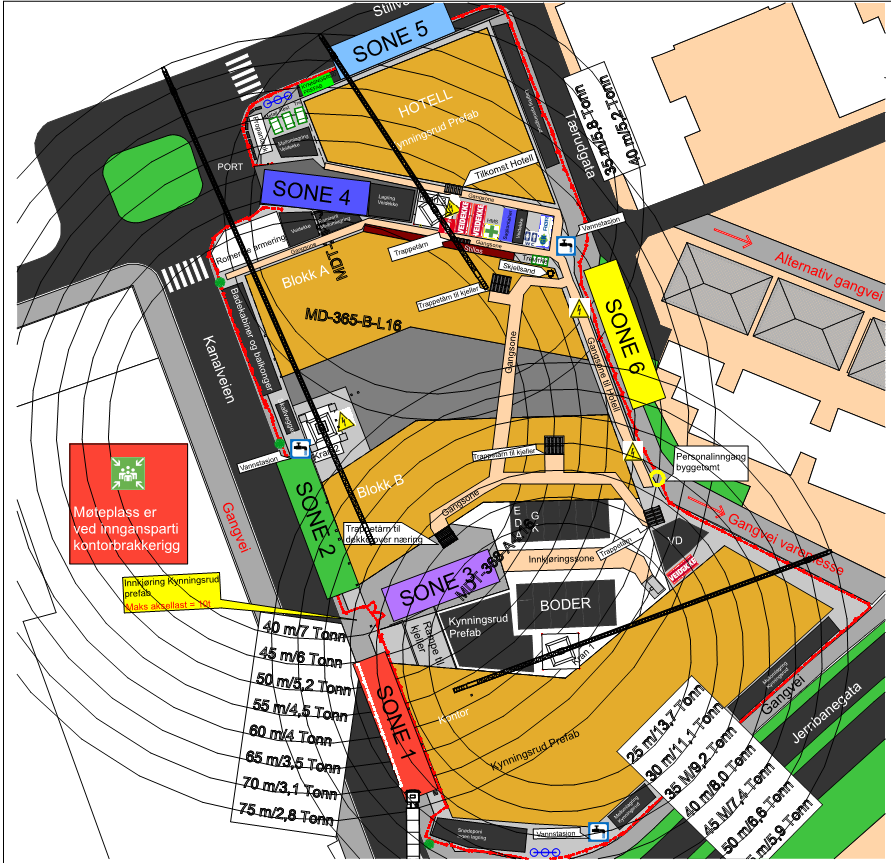 3
24.04.2017
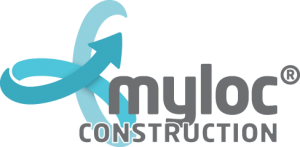 4
24.04.2017
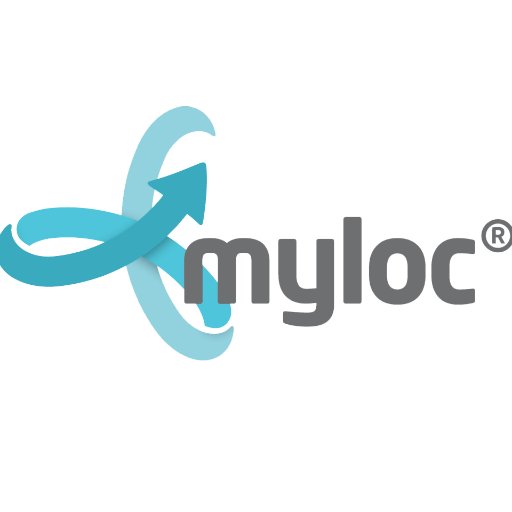 LogistikkplanleggingMed Myloc
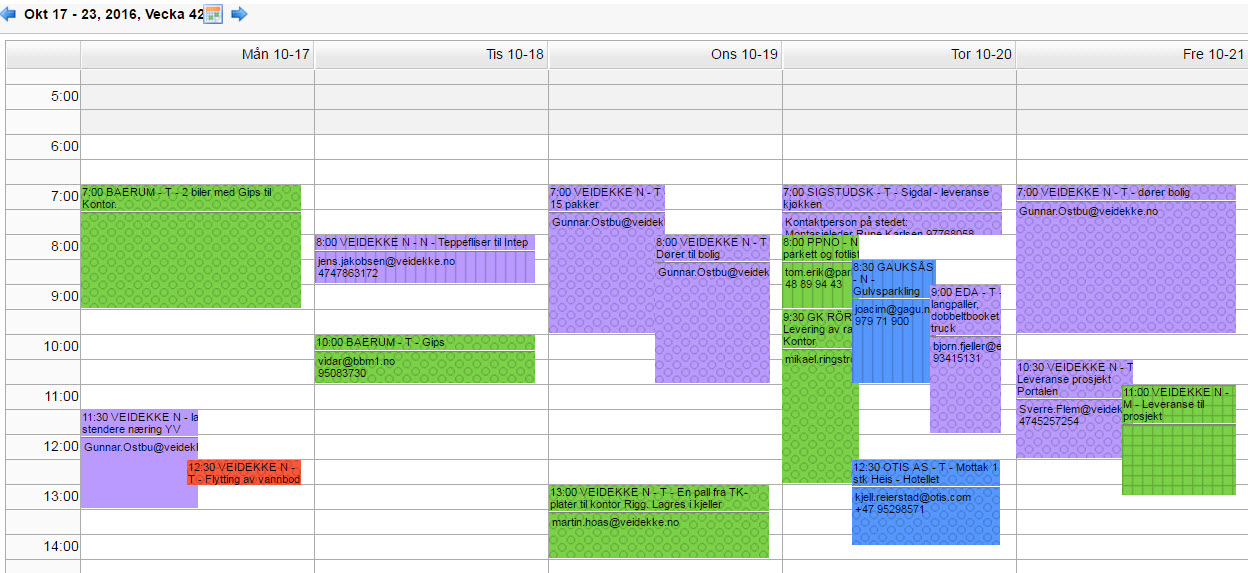 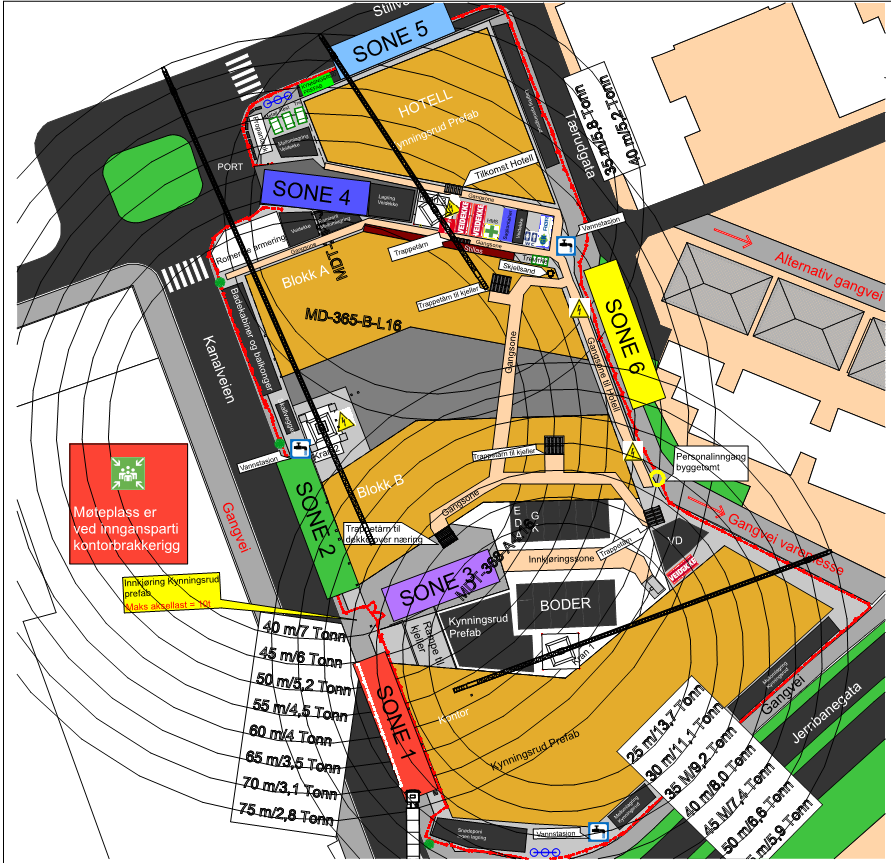 5
24.04.2017
Registrering av leveranse
6
24.04.2017
7
24.04.2017
myloc
Bedre kontroll på bestillinger ute på plassen.
Trucksjåfør/riggarbeidere får oversikt over leveranser. Kan disponere tid bedre. iPad.
Oppdatert Myloc på infoskjerm gir tilhørlighet for folk på plassen. Filterfunksjon.
Mindre ventetid for leverandører da godkjent leveranse gir 1. prioritet på byggeplass.
Godt hjelpemiddel med tanke på aktiviteter på byggeplass. Bedre HMS.
Utstyr blir satt på riktig sted med tanke på fremdrift. 
Utfordring få leveranser til riktig tid.
8
24.04.2017
Spørsmål?
9
24.04.2017